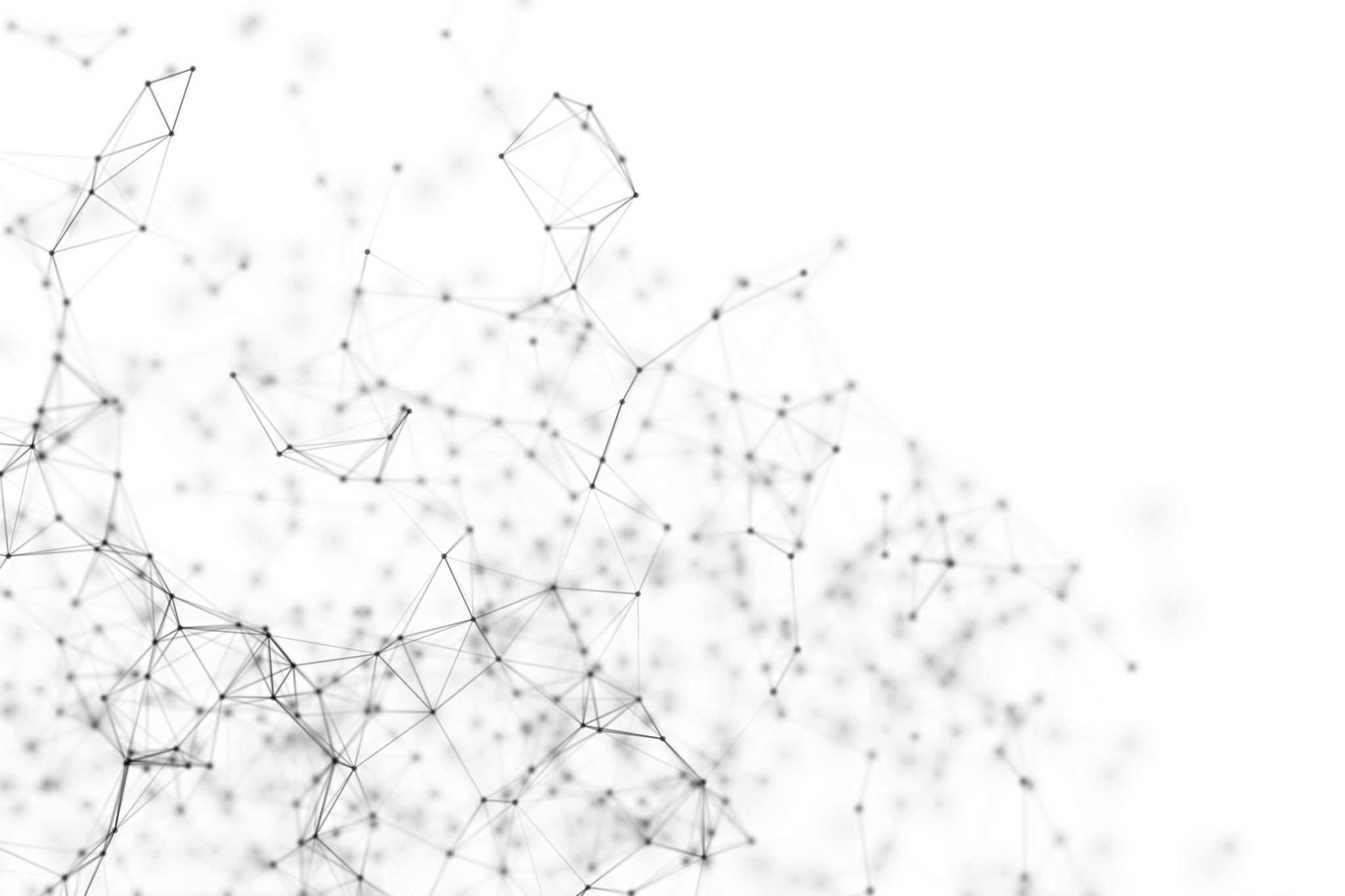 Sensor Integrity in Machine Learning: Toward Building Robust Systems against Cyberattacks.
Ade Kurniawan
3rd IEEE International Conference on AI in Cybersecurity (ICAIC)7-9 February 2024
University of Houston, 4800 Calhoun Rd, Houston, TX 77004
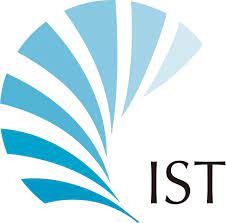 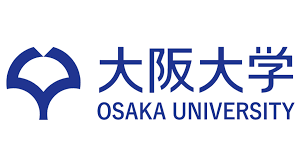 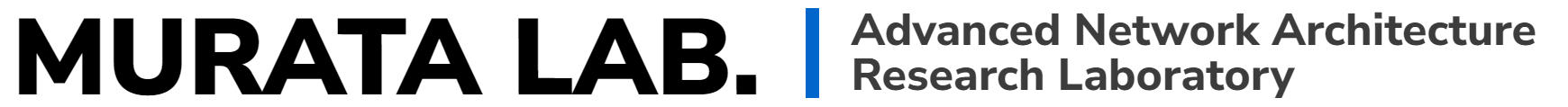 1
[Speaker Notes: Respected Professors Masayuki Murata, Hirozumi Yamaguchi, Toru Hasegawa, Hideyuki Shimonishi, and Takashi Watanabe,

I am profoundly honored and grateful for the opportunity to present my thesis, titled "Network Forensics of Ransomware and Sensor Integrity in Machine Learning: Toward Building Robust Systems against Cyberattacks.
Thank you for your time, support and the opportunity to share my work with you today.]
Machine Learning
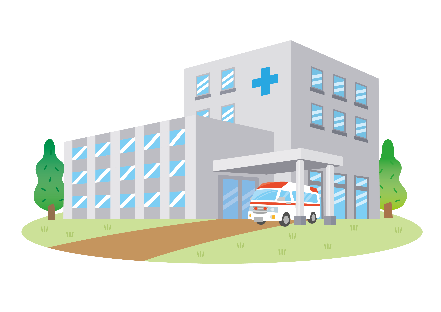 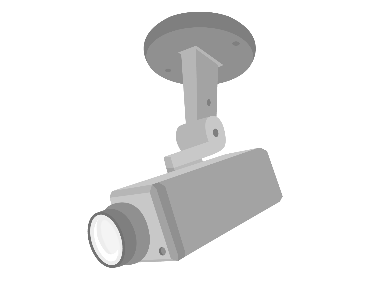 Medical
security
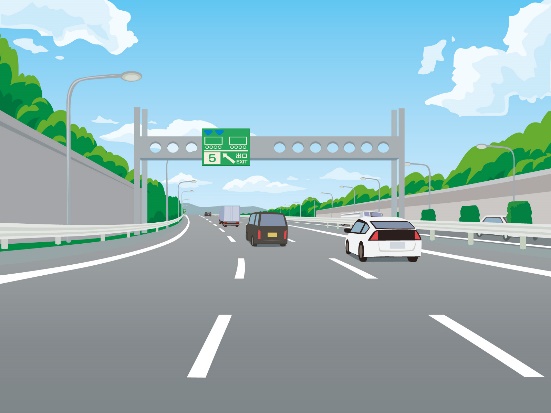 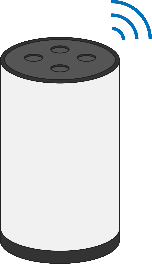 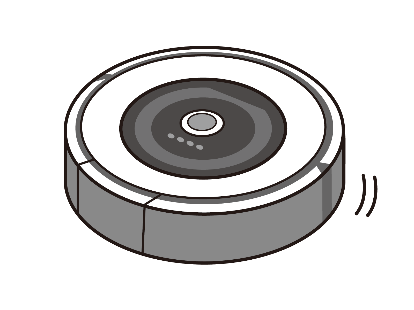 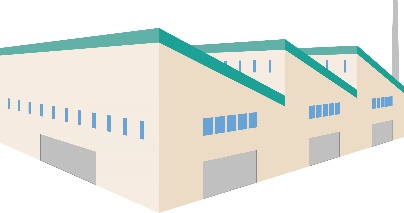 Autonomous driving
Smart Factories
Appliances in the home
2
2/7/2024
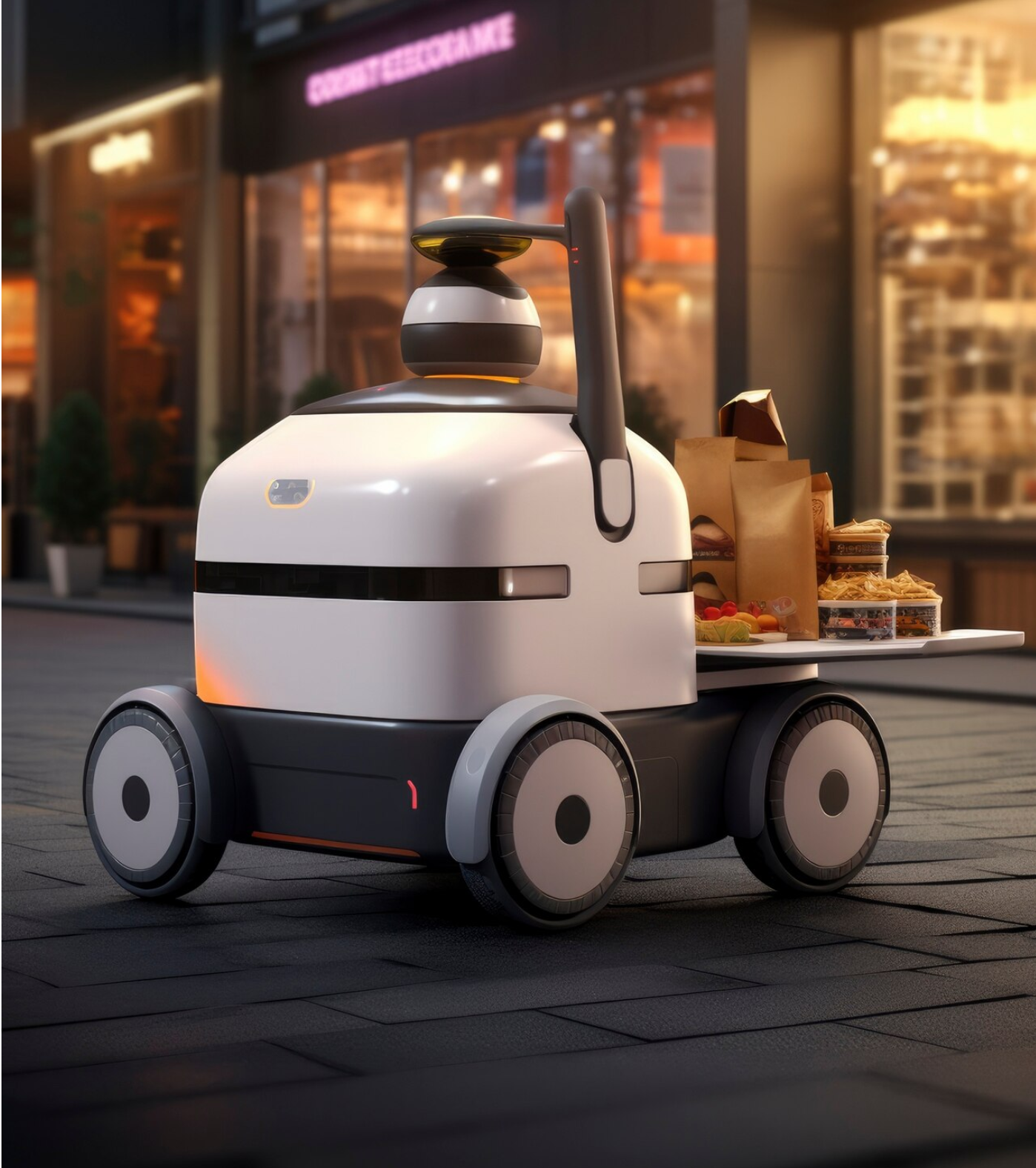 Introduction
1. Importance of multi-sensor ML systems:
ML with sensors improves accuracy in applications like healthcare and self-driving cars.
Combining data from multiple sensors enhances recognition capabilities.
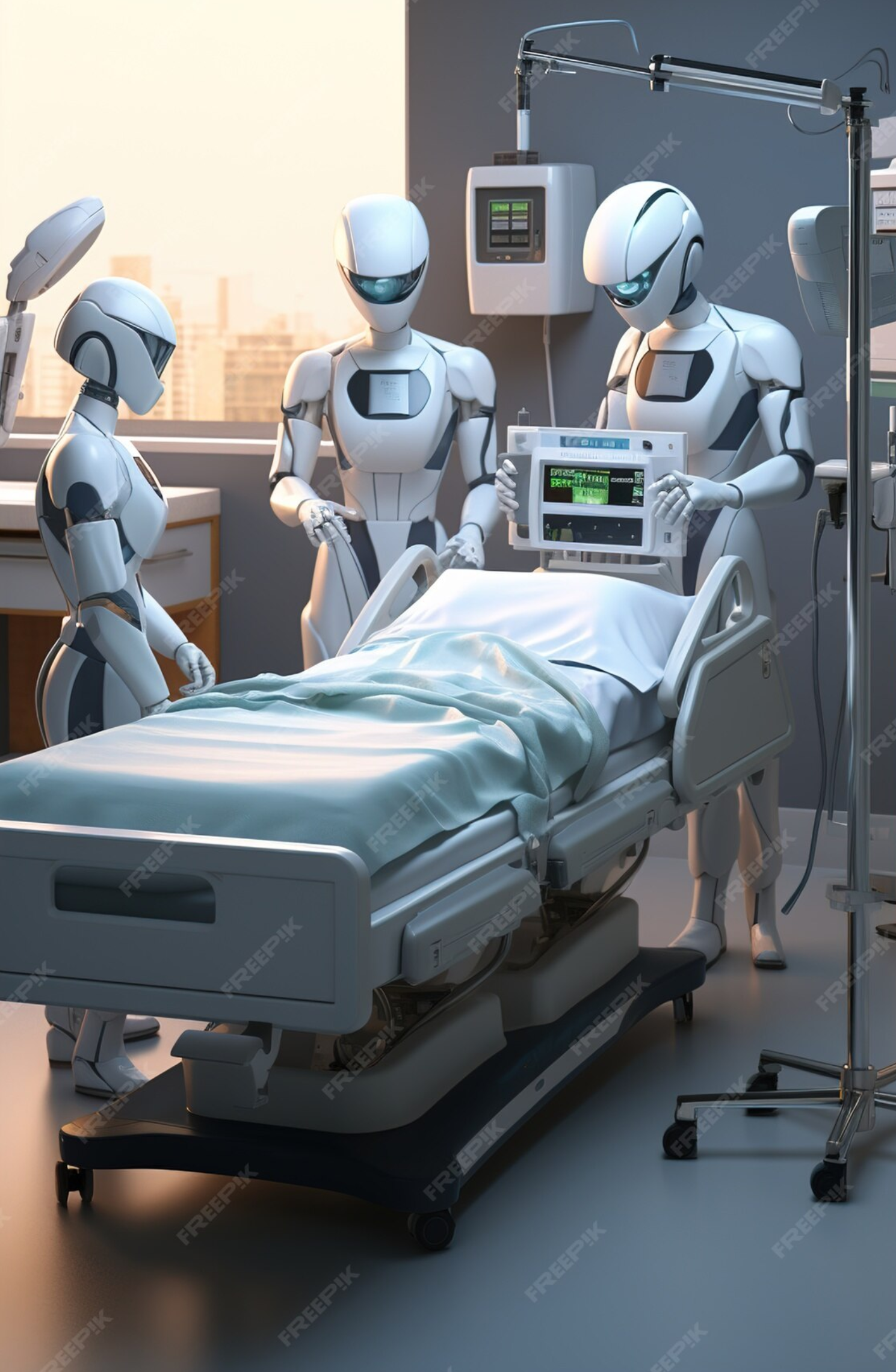 3
2/7/2024
Impact of Machine Learning Attacks
Disruption of rival companies
Demanding money from AI as a hostage
terrorism
2. Vulnerability to adversarial examples (AEs):
Malicious actors can create AEs to manipulate ML system predictions.
AEs can attack physical objects and deep learning systems in critical areas.
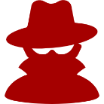 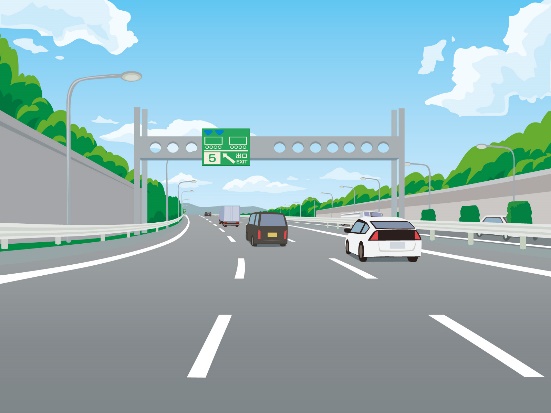 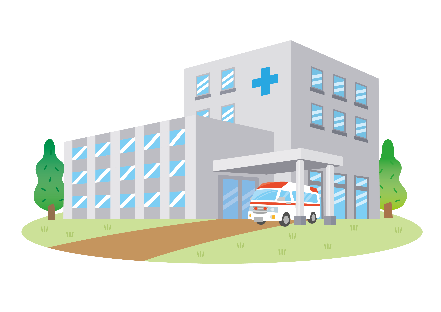 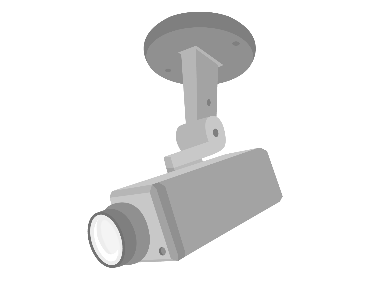 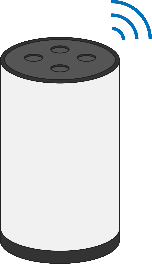 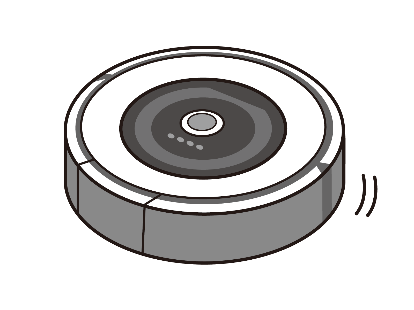 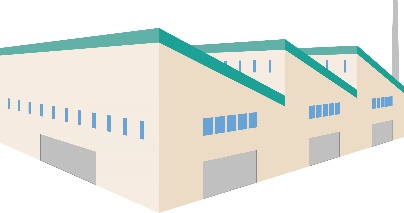 Autonomous driving
Medical
Smart Factories
security
Appliances in the home
Wrong diagnosis.
Occurrence of serious accidents
Shutting down the factory
Disable security
　　　　↓
Physical intrusion
Makes it possible
Decline in the value of goods
4
2/7/2024
Target Attack Class: Lying Down
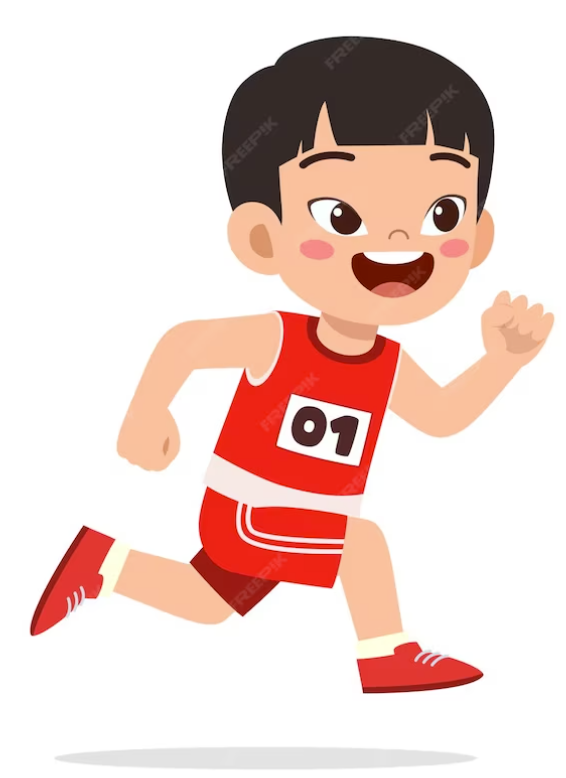 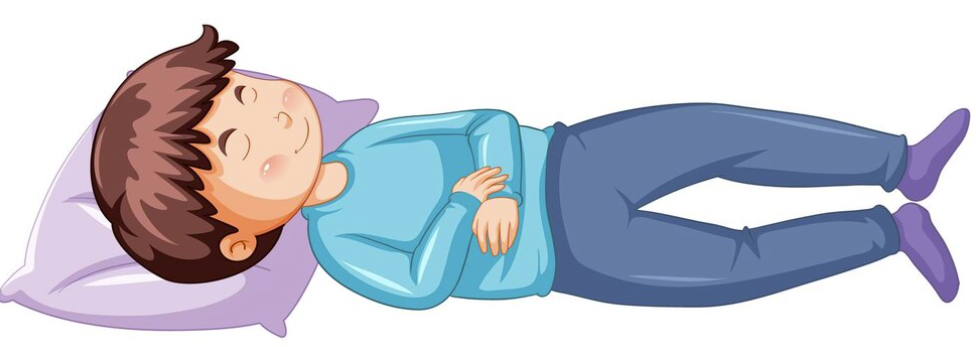 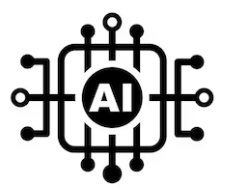 Target Attack Class: Lying Down
Machine Learning
3. Sensor-based AEs in multi-sensor systems:
Sensor vulnerabilities can be exploited for AE attacks.
Data tampering through software or hardware modifications is possible.
Manipulating some sensor readings can impact ML model outputs.
Actual Class: Running
Can I alter the output of an ML model by hacking just a small number of sensors?
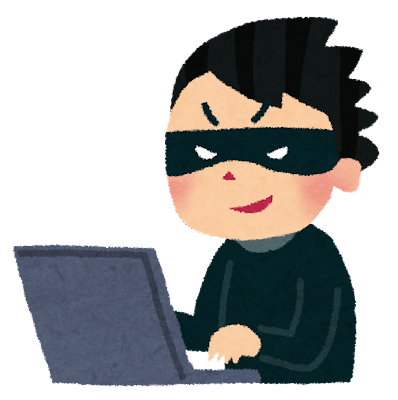 5
5
2/7/2024
2/7/2024
どもありがとうございます
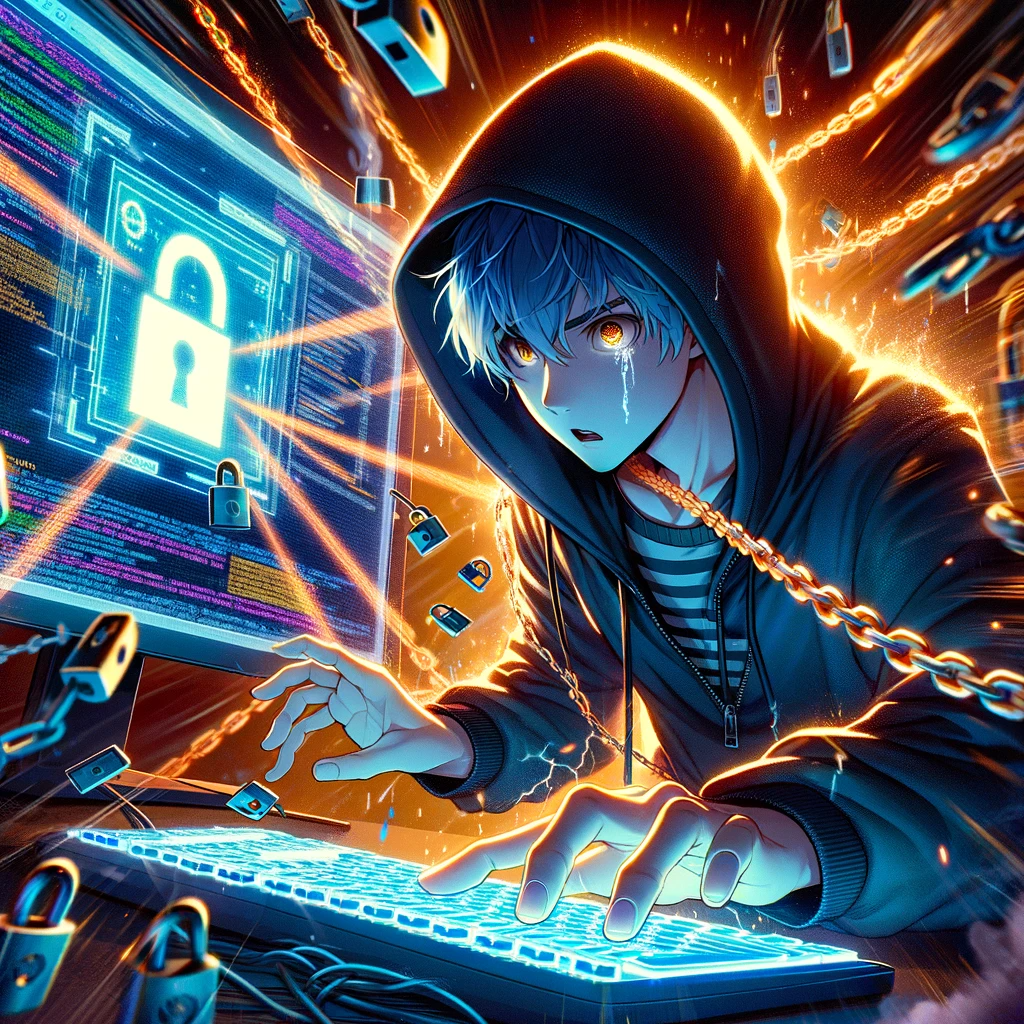 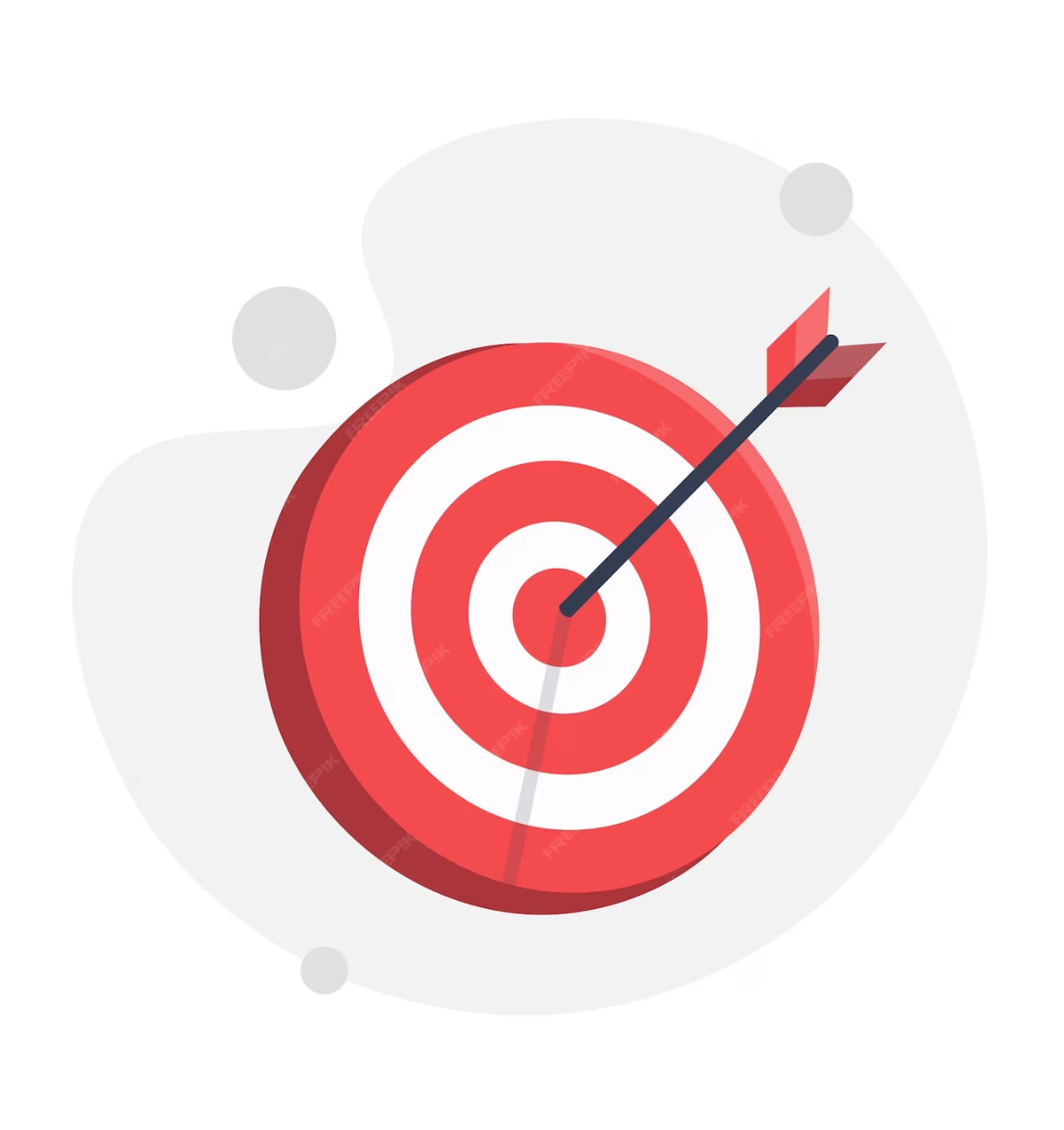 4. Proactive strategy for robustness :
Introducing redundancy with additional sensors can counter sensor-based AEs.
We need a metric to measure system redundancy against AE attacks.
Thank you
6
6
2/7/2024
2/7/2024
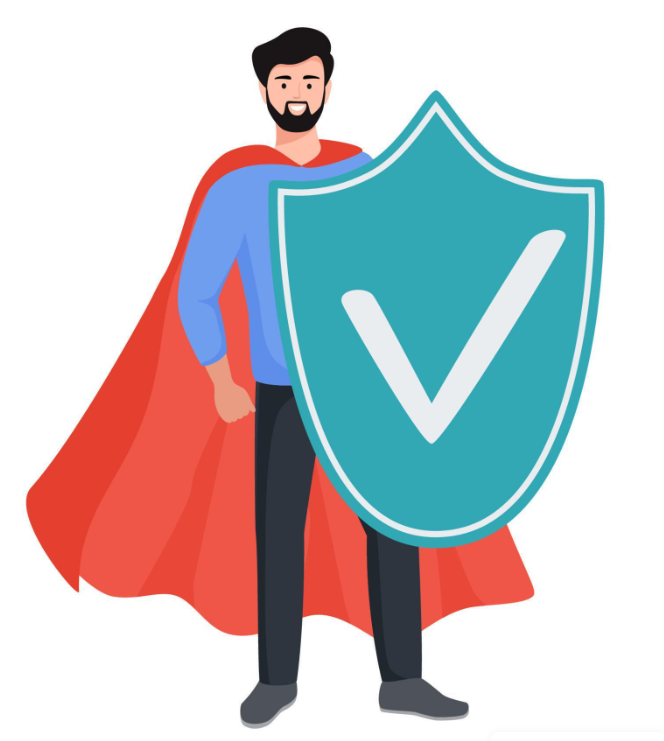 5. Challenges in protecting against sensor-based AEs: 
Protecting all sensors becomes increasingly difficult with more sensors.
Reactive defense methods might not work if critical sensors are compromised
7
2/7/2024
どもありがとうございます
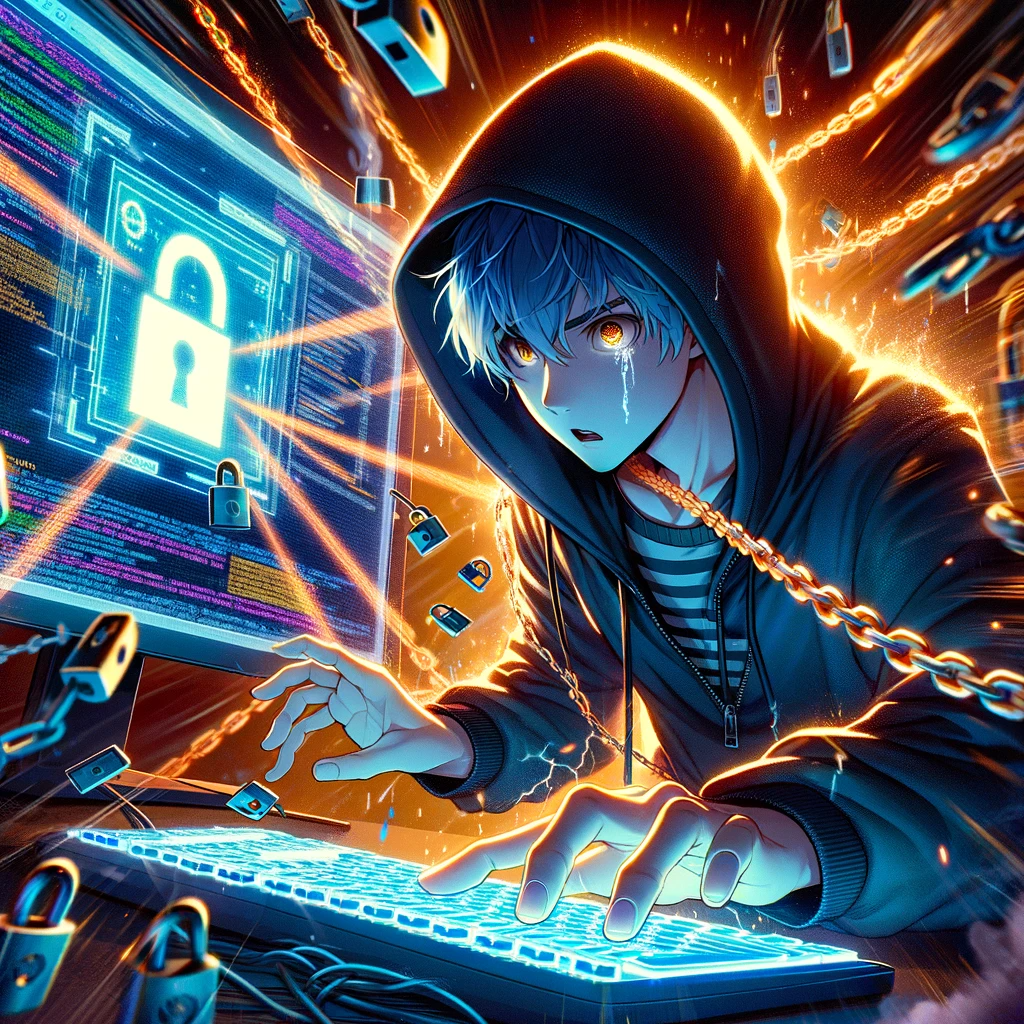 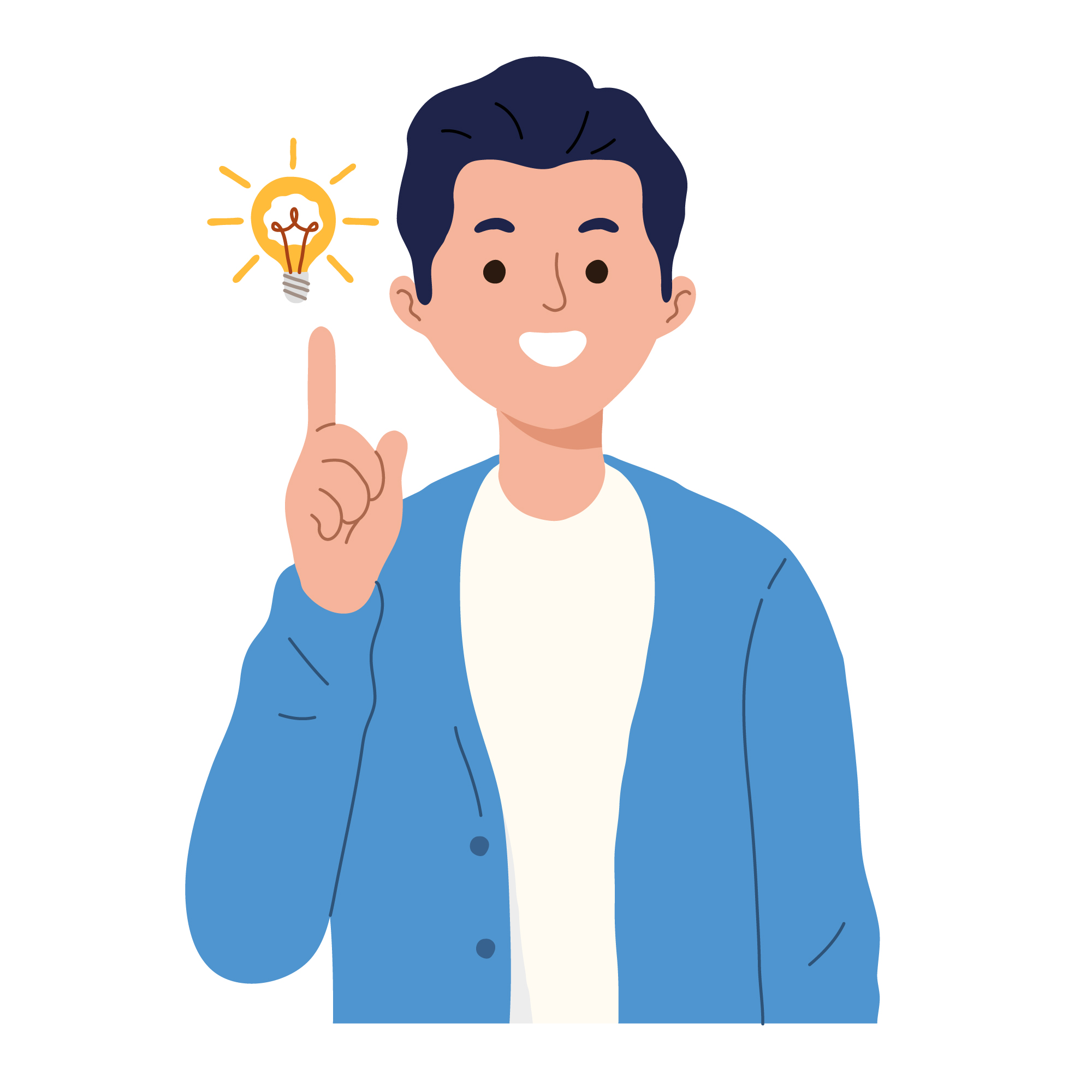 6. Proposed solution:
Define groups of sensors potentially vulnerable to the same attacker.
Develop a "criticality" metric to measure sensor group importance for class distinction.
Interactively add sensors to decrease criticality and boost robustness against AEs.
Thank you
8
8
2/7/2024
2/7/2024
Training Feature Removable Model[1]
1st layer
original model
Final layer
feature-removable model (FRM)
9
9
2/7/2024
2/7/2024
[1] Kurniawan, A.; Ohsita, Y.; Maisuria, S.; Murata, M. Detection of Sensors Used for Adversarial Examples against Machine Learning Models. Preprints 2023, 2023110328. https://doi.org/10.20944/preprints202311.0328.v1
Training Feature Removable Model (FRM)
10
2/7/2024
output
(Current Actions)
Standing still
Sitting 
Lying down 
Walking 
Climbing stairs 
Waist bends forward  Frontal elevation of arms  Knees bending  
Cycling 
Jogging 
Running 
Jump front & back
Training FRM
Input
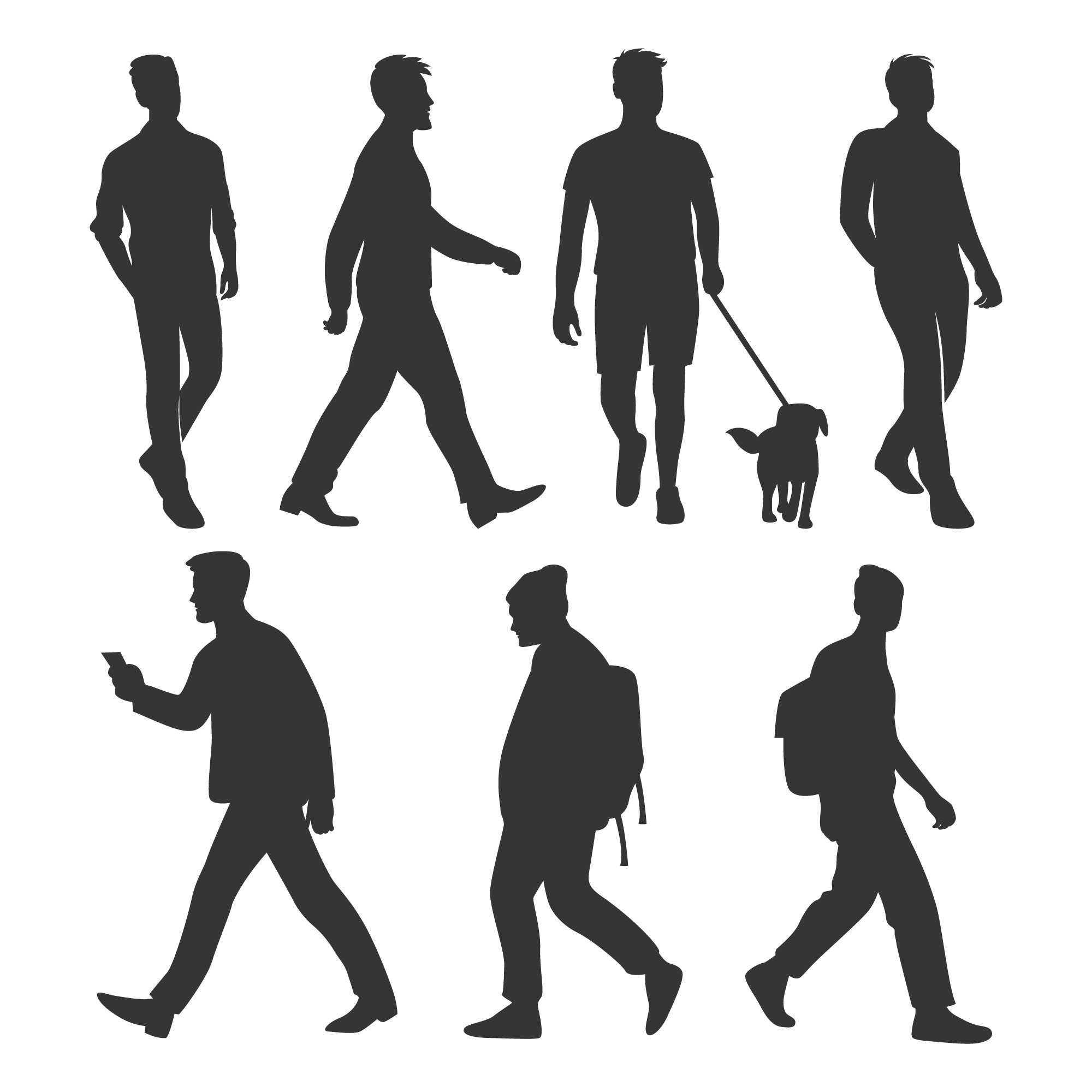 Outputs

(Current Actions)
Standing still
Sitting 
Lying down 
Walking 
Climbing stairs 
Waist bends forward
Frontal elevation of arms
Knees bending  
Cycling 
Jogging 
Running 
Jump front & back
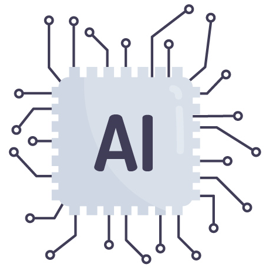 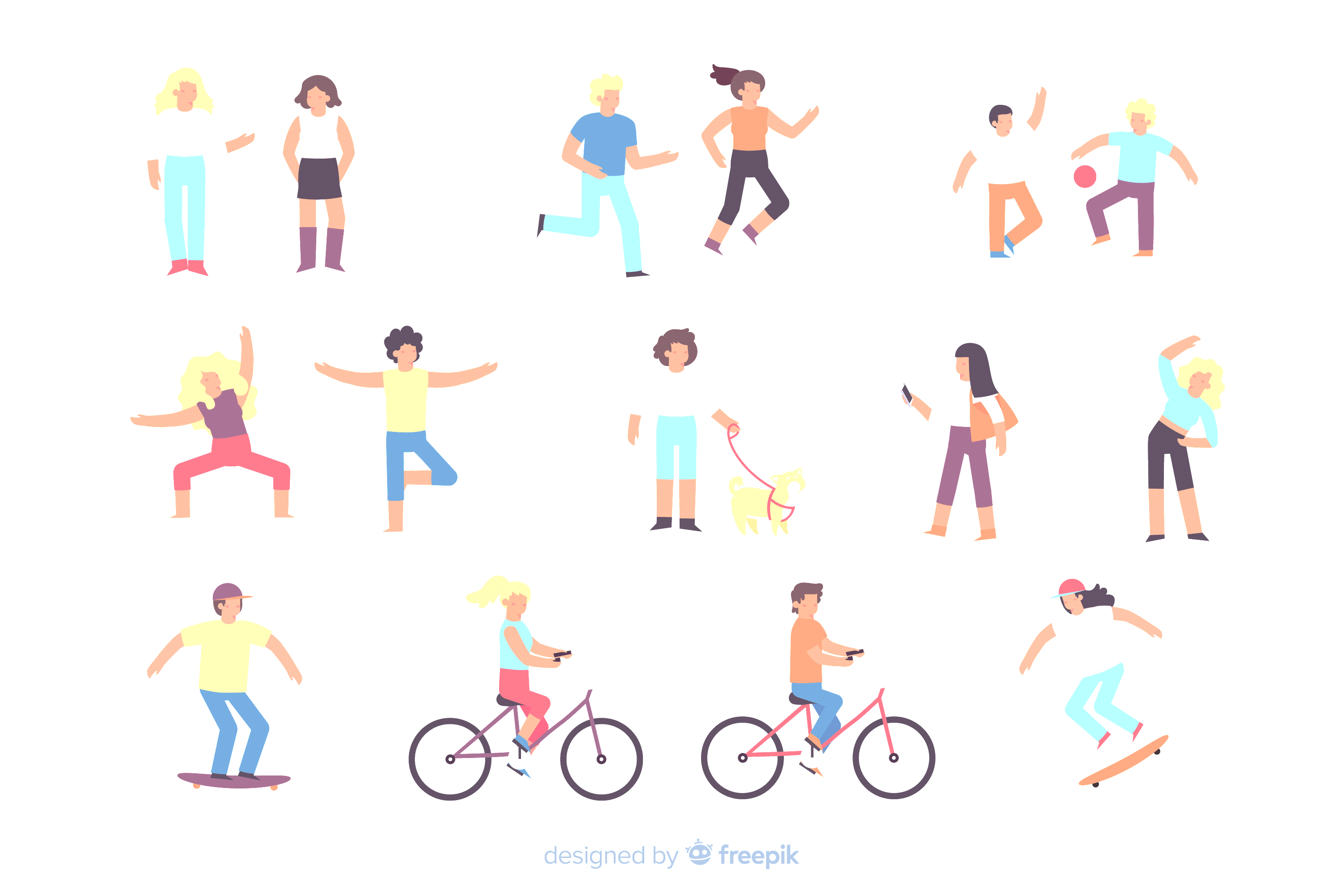 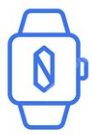 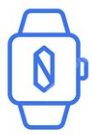 Machine learning model
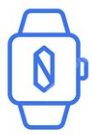 Wrist, chest, and ankle sensors.
3-axis acceleration, 3-axis angular velocity, 3-axis magnetic, and heart rate
Dataset: mHealth http://archive.ics.uci.edu/ml/datasets/mhealth+dataset)
11
2/7/2024
Property of the FRM
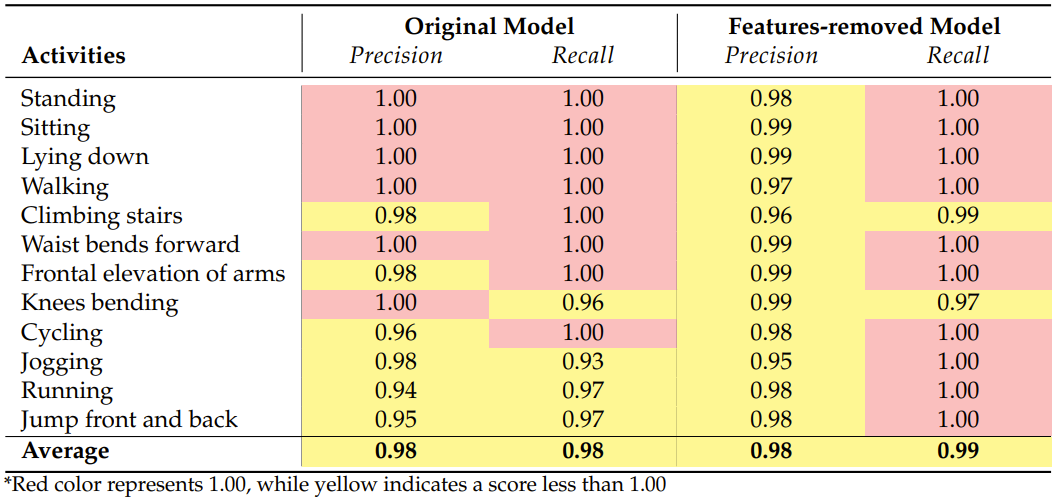 12
2/7/2024
Defining Criticality
Reactive Defense and Sensor Limitations;
Reactive sensor-based methods are less effective when key sensors for state distinction are compromised.
Redundancy's Role: 
Redundancy in systems helps maintain functionality despite compromised sensors, highlighting the need for a redundancy assessment metric.
13
2/7/2024
Criticality Metric of Sensors
14
2/7/2024
Criticality Metric of Sensors
15
2/7/2024
Criticality of Sensors
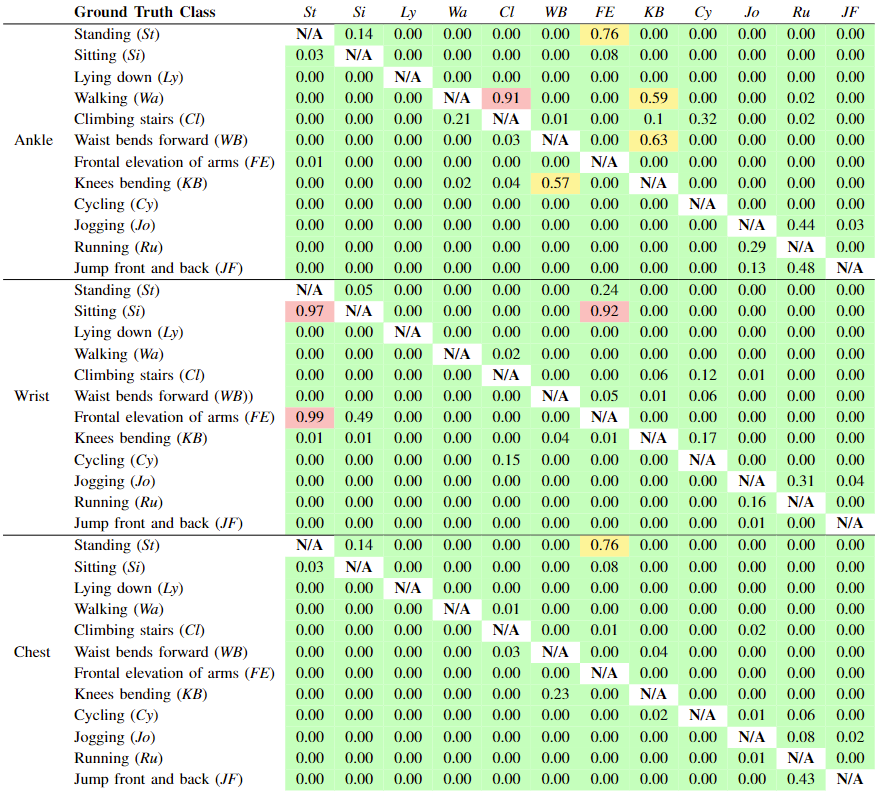 While most activities retained accurate classification with a single sensor missing, specific sensors like ankle (walking) and wrist (sitting) were crucial for certain activities.
 This highlights vulnerabilities and the importance of redundancy for continued functionality despite compromised sensors.
Understanding criticality is crucial for defense, enabling effective strategies.
The criticality of each sensor device for each class pair
16
2/7/2024
どもありがとうございます
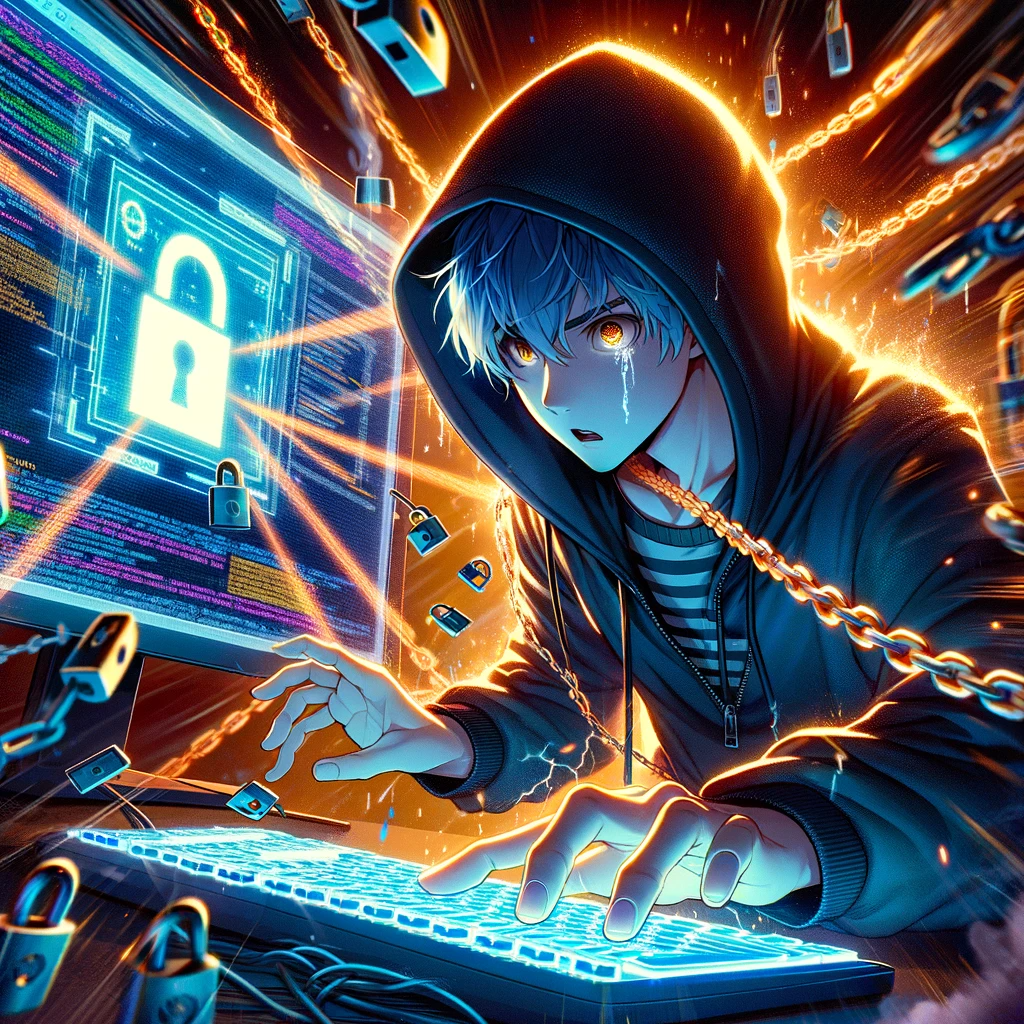 Thank you
どもありがとうございます
17
17
2/7/2024
2/7/2024